Parents Code of Conduct
Triumph Learning Trust’s expectations of Parent’s and Carers 
 
Respect the caring ethos of our schools 
Understand that both teachers and parents need to work together for the benefit of their students. 
Demonstrate that all members of the school community should be treated with respect and therefore set a good example in their own speech and behaviour. 
Seek to clarify a child’s version of events with the school’s view in order to bring about a peaceful solution to any issue. 
Correct own child’s behaviour especially in public where it could otherwise lead to conflict, aggressive behaviour or unsafe behaviour. 
Approach the school to help resolve any issues of concern.
“We want to work together for all students to be able to flourish, progress and achieve in an atmosphere of mutual respect.”
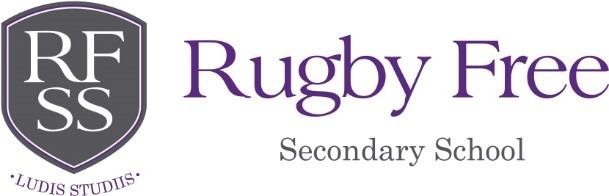 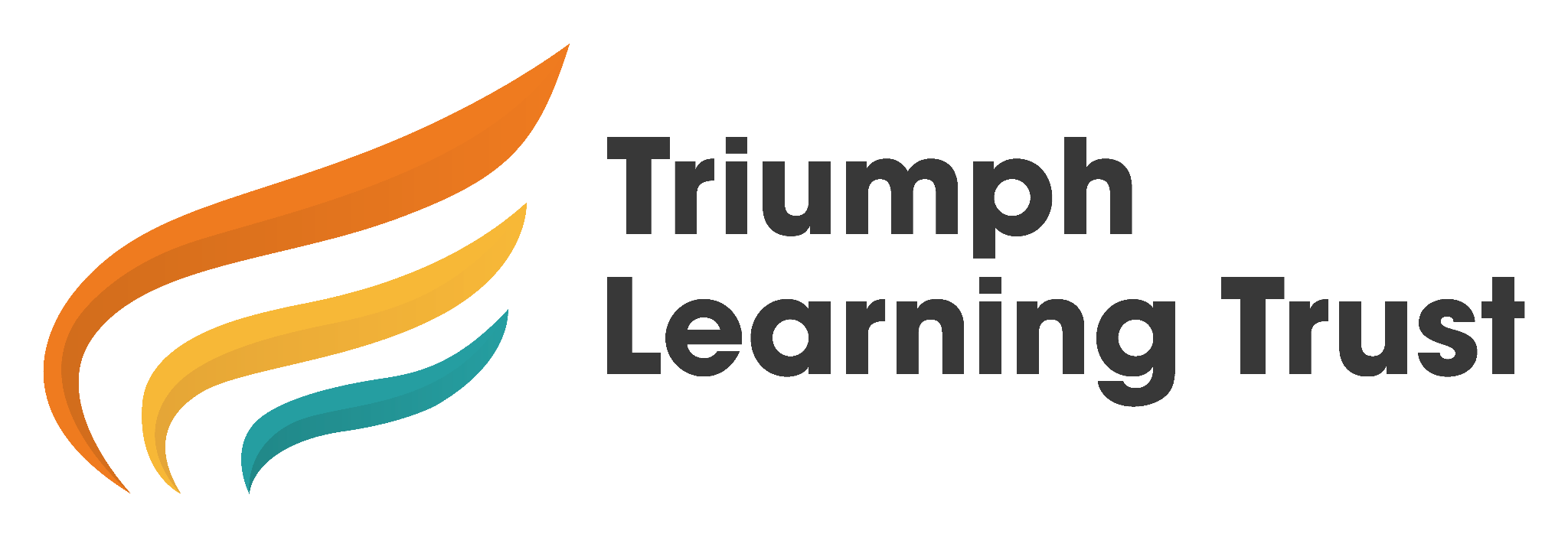 All Parent’s and Carers should always be kind and respectful… 
 
Treat all adults on school site with respect and show this through your speech and behaviour. 
Do not use loud/offensive language or swear at any members of staff. 
Do not use or threaten physical force against any adult or student on school site. 
Do not approach other students or parents to resolve issues that have occurred in school. 
Always be a good role model to your child.
Breaching the code of conduct ….

If Triumph Learning Trust suspects, or becomes aware, that a parent has breached the code of conduct, the school and or trust may then: 
Send a warning letter to the parent
Invite the parent to school to meet with a senior member of staff or the headteacher 
Contact the appropriate authorities (in cases of criminal behaviour) 
Seek legal advice regarding further action (in cases of conduct that may be libelous or slanderous) 
Ban the parent from the school site
Be responsible……

Approach the school to resolve any difficulties in a peaceful way. 
Triumph Learning Trust requests that all parents’ behaviour reflects our core values at all times, including when on social media sites. 
That you act in the best interests of the children and the whole school community
Who to talk to when …..

Speak to your child’s class teacher to share any concerns you have about your child’s learning or behaviour. 
Speak to a member of the Pastoral Team if you need pastoral support. 
Speak to the Headteacher or Deputy Headteacher if you have serious concerns about your child’s welfare.
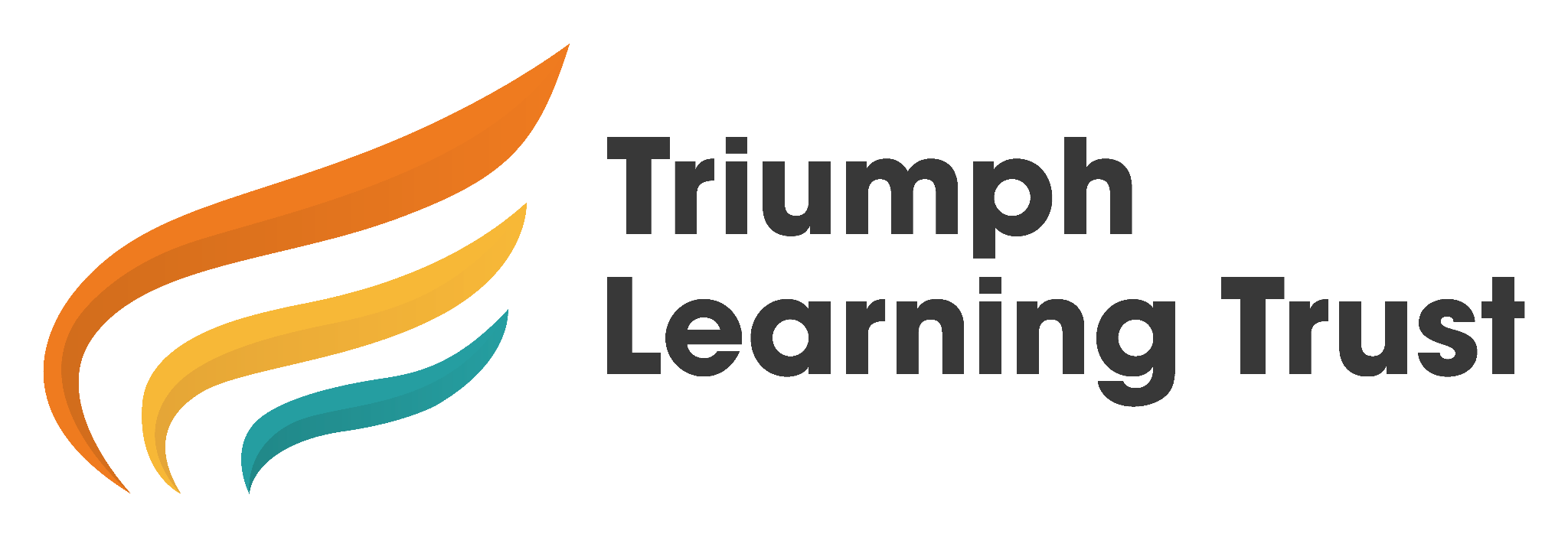 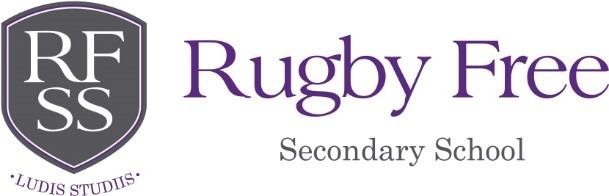